ASCCC Resources
Breakout Summary and Presenters
Did you know that the ASCCC is a treasure trove of resources for new and experienced senate leaders? Passed resolutions, rostrum articles, position papers, and even this PPT can be found on the ASCCC website. You can also ask any senate related questions and get a formal response from the Executive Committee by submitting a query anytime to info@asccc.org. Leaders can even arrange to have a local visit from senate experts to work with your local senates. Find out about these essential resources and take a virtual tour the ASCCC website in this interactive breakout.

Stephanie Curry, ASCCC North Representative 
Krystinne Mica, ACCC Executive Director
2
ASCCC Mission
The Academic Senate for California Community Colleges fosters the effective participation by community college faculty in all statewide and local academic and professional matters; develops, promotes, and acts upon policies responding to statewide concerns; and serves as the official voice of the faculty of California Community Colleges in academic and professional matters. The Academic Senate strengthens and supports the local senates of all California community colleges.
3
ASCCC Website www.asccc.org
4
Access to Senate Resources
ASCCC: Subscribe to Newsletter: https://asccc.org/signup-newsletters 
 
ASCCC Request for Services: https://asccc.org/contact/request-services 
 
ASCCC Resolutions: https://asccc.org/resources/resolutions 
 
ASCCC Legislative Positions: https://asccc.org/legislative-positions 
 
ASCCC Application for Service: https://asccc.org/content/application-statewideservice
5
Local Senates Handbook
https://www.asccc.org/sites/default/files/local_senates_handbook2015-web.pdf

* Look for 2020 update soon.
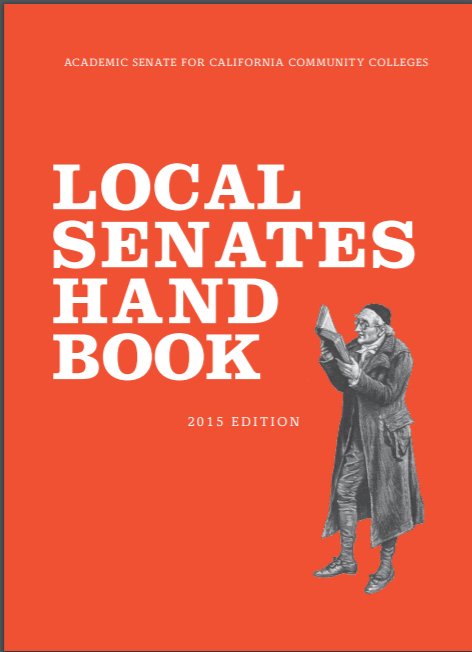 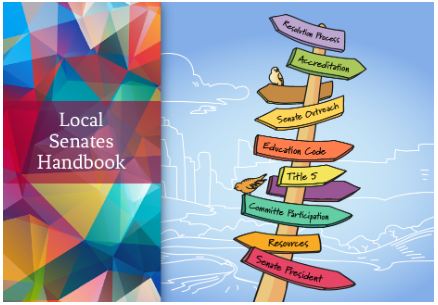 6
Resolutions
Resolutions Handbook: 
https://www.asccc.org/sites/default/files/ResolutionHandbookFinalFA17_1.pdf 
 
Resolutions Operational Committee Webpage: 
https://www.asccc.org/directory/resolutions-operational-committee 

Search and Review Resolutions Here
7
Approved Papers
https://www.asccc.org/publications/academic-senate-papers
Recent examples-
Work Based Learning in California Community Colleges 
Budget Process and Faculty Role 
Equity Driven Systems: Student Equity and Achievement in California Community College 
Noncredit Instruction: Opportunities and Challenges 
Effective Practices for Online Teaching
8
Major Events
Curriculum Institute (July)
Academic Academy (September)
Area Meetings (March & October) 
Plenaries (April & November) 
Part Time Institute (January/February) 
Accreditation Institute (February/Even Years) 
Career and Non Credit Institute (April) 
Faculty Leadership (June)
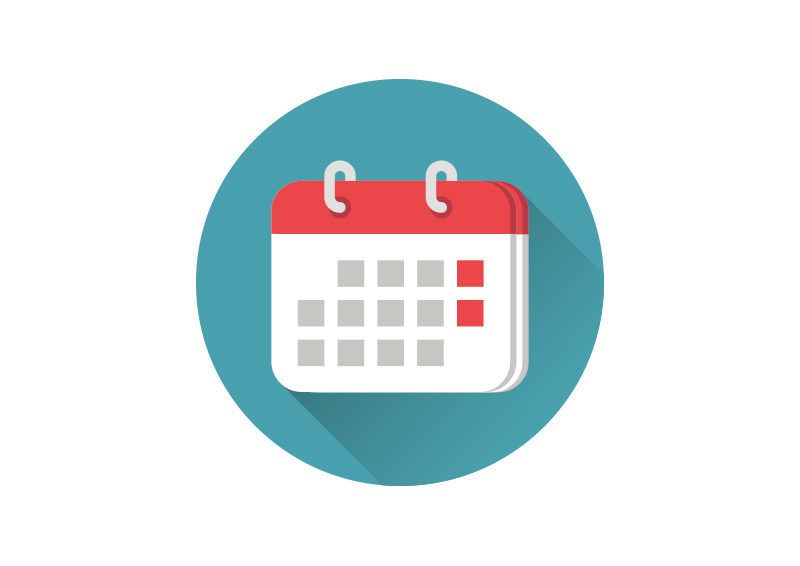 9
Intent to Serve
ASCCC appointed almost 1,000 faculty member to ASCCC and partner committees. 
Fill out the Intent to Serve Form to indicate your interest in being on a statewide committee. 

https://asccc.org/content/faculty-application-statewide-service
10
Local Senate Visits
As part of its commitment to supporting local senates, the Academic Senate for California Community Colleges provides the opportunities for local senates to have visits from members of the Executive Committee and the Relations with Local Senates Committee. The purpose of such a visit is for the committee member to serve as a liaison between the Senate and the local senate. Our role is to listen to your discussions, share Senate resources to support you and gather questions and concerns to forward to the Academic Senate President for consideration and response. The visit can be with the local senate president, the local executive committee, the entire senate-whatever you would like. We are here to serve you!
Request a visit here 

There is no cost for local Senate Visits. These are different from the formal Collegiality in Action visits done in collaboration with the CCL (there is a fee for these visits)
11
info@asccc.org
Need to ask a questions related to the 10+1 submit it through
info@asccc.org. 

Within a few days you will get a detailed response from a ASCCC Executive Member.
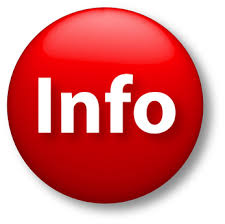 12
Guided Pathways, OER and Disciplines List
Guided Pathways Task Force 
Open Educational Resources Initiative (OERI) 
Disciplines List
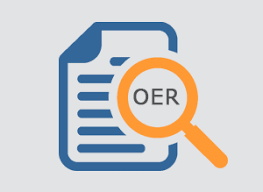 13
External Support Resources
California Community Colleges Chancellor’s Office (CCCCO or CO): 
http://www.cccco.edu  
 
California Legislative Information: http://leginfo.legislature.ca.gov 
Find your legislators: http://www.legislature.ca.gov/legislators_and_districts/legislators/your_legislator.html  
 
Community College League of California (CCLC): https://www.ccleague.org 
 
Accrediting Commission of Community and Junior Colleges (ACCJC): https://accjc.org 
 
Course Identification Numbering System (C-ID): www.c-id.net
14
What is SB 874 (2020) ? Where do you find information about SB 874? Has it passed? Has it been amended? 
Where do you find the actual “collegial consultation” definition and Title 5 language? 
What positions has the ASCCC taken in regard to ACA 5? 
Where does one access information related to Resolutions? 
You attended a Senate Event- where do you find the presentation materials? 
You would like to sign up for the Area A Listserv - how would you go about doing that?  
Where is the Disciplines List ? 
How do I request a local senate visit? 
Where can I sign up to serve on a ASCCC Committee?
Scenarioswww.asccc.org
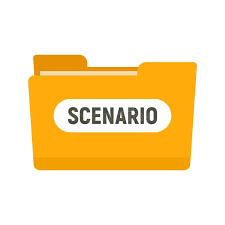 15
QUESTIONS?
16